Resultater (lang sigt)
Resultater (kort sigt)
Aktivitet/Kerneelement
Implementeringsgreb
Instruktion: 

Figuren udfyldes fra højre til venstre. Dvs. start med at overveje, hvilke resultater I gerne vil opnå med projektet på lang sigt.  Overvej herefter, hvilke kortsigtede resultater der skal gå forud, og hvilke aktiviteter, der skal indgå i projektet for at nå de ønskede resultater. Endeligt beskrives det, hvilke implementeringsgreb (workshops, vejledninger, anvendelse af data mv.) der skal understøtte implementeringen af projektet.  

Figuren er en skabelon, så lav de pile og kasser, der giver mening for jeres projekt.
Aktivitet 1:
Implementeringsgreb 1:
Aktivitet 2:
Kortsigtet resultat 1:
Aktivitet 3:
Implementeringsgreb 2:
Kortsigtet resultat 2:
Langsitet resultat 1:
Aktivitet 4:
Aktivitet 5:
Senest opdateret: d.  ________ 
af: ___________________
Implementeringsgreb 3:
Kortsigtet resultat 3:
Aktivitet 6:
Hvilke greb skal vi anvende for at implementere vores aktiviteter/kerneelementer?
Hvilke kortsigtede resultater forventer vi af projektet?
Hvilke aktiviteter/ kerneelement skal vi arbejde med for at nå de ønskede resultater?
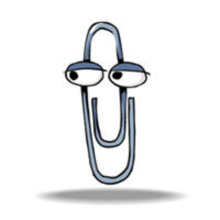 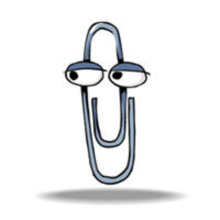 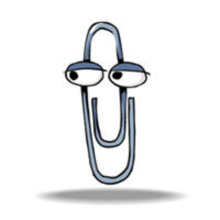 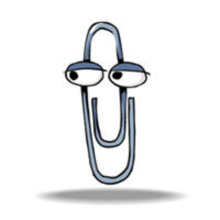 Hvilke langsigtede resultater ønsker vi, at projektet leder til?
[Speaker Notes: Implementeringsgreb og understøttende aktiviteter.

1. Drejebog for indsatsen: For at understøtte implementeringen af projekterne skal konsulenten i samarbejde med STAR og med udgangspunkt i de gode erfaringer fra ”Tre hovedveje til job” udvikle en kort drejebog, der samler centrale anbefalinger, tjeklister mv., herunder:
 
- Skabelon for samarbejdsaftaler
- Drejebog for informationsmøder
- Spørgeguide til opfølgende samtaler   Jeg foreslår at vi samler de forskellige små greb i en samlet drejebog, hvor vi også kan få de gode anbefalinger med:
 
2. Procestøtte – der kontrakteres med en proceskonsulent som afholder opstarstseminar og erfa-seminar. Konsulenten følger løbende op på projekternes progression og fidelitet i indsatsen. 

3. Indragelse af Senior erhversnetværk – deltagende projekter skal indrage deres lokale seniorerhversnetværk I tilrettelæggelsen af indsatsen.  
4. Datadrevet monitorering: For at understøtte en datadrevet implementering i projekterne, give et styringsgrundlag samt sikre et solidt datagrundlag til evalueringen af projekterne, etableres der et monitoreringsdesign med løbende kvantitative og kvalitative fidelitetsmålinger. På denne måde projekterne, STAR og proceskonsulenten løbende vurdere projekternes udvikling og identificere evt. udfordringer tidligt.]